Getting your hospital ready for a surge
Nwando Anyaoku, md, Mph, MBA
Executive Medical Director Pediatrics Swedish Health Services
Incoming…..
The first US COVID19 case was admitted to a facility just about 20 miles north of Swedish hospital in January 2020
By March the virus was spreading rapidly and the now famous UW IHME model predicted that our health system may soon be overwhelmed
The WHO declared a global pandemic and the governor of WA issued a statewide stay at home order
A lot was unknown. Fear, rumors and anxiety were extremely high
Planning in chaos
In response Swedish activated our Hospital Incident Command System (HICS)
The HICS structure is a model for emergency preparedness for hospitals which was developed in California
The goal is to provide structure and order in situations of chaos
The fundamental structure of HICS has 5 or 6 major components
The components can be adapted or filled out based on your own local resources

SPACE * STAFF * STUFF
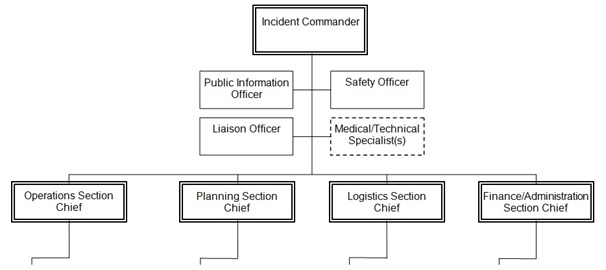 SMG Incident Command Center
Incident Commander – person responsible for overseeing and directing actions/resources. 
 Operations officer- person responsible for managing any patient/family impact or medical related issues. 
Information officer- person responsible for any communications for internal and external groups. 
 Safety officer - person responsible for overseeing any safety issues for staff, patients, and visitors and liaison with security. 
Logistics and Finance officer- person responsible for ensuring resources and finances meet the operational objectives. 
Planning officer- person responsible for tracking, documenting plan and managing information back to the teams.
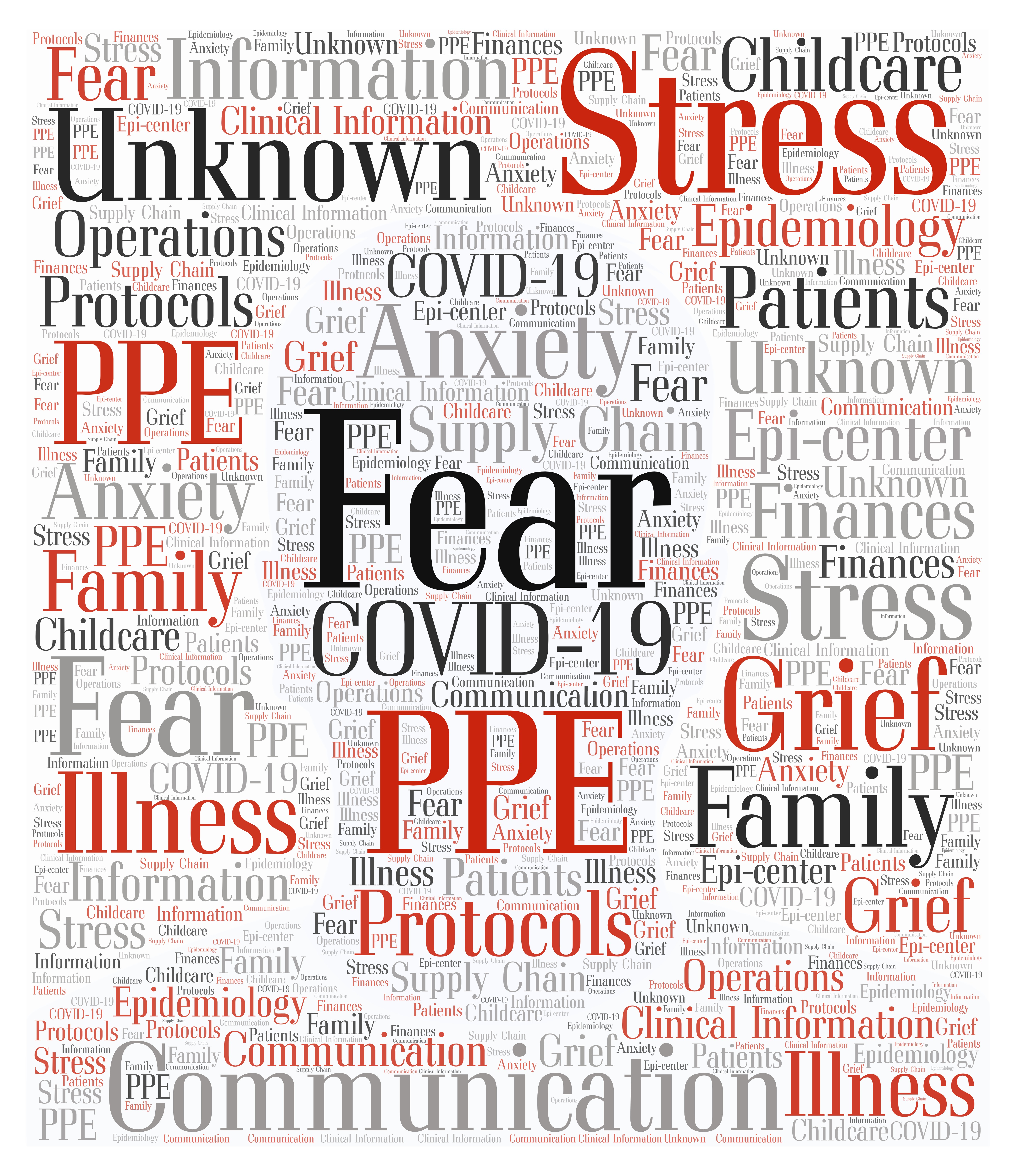 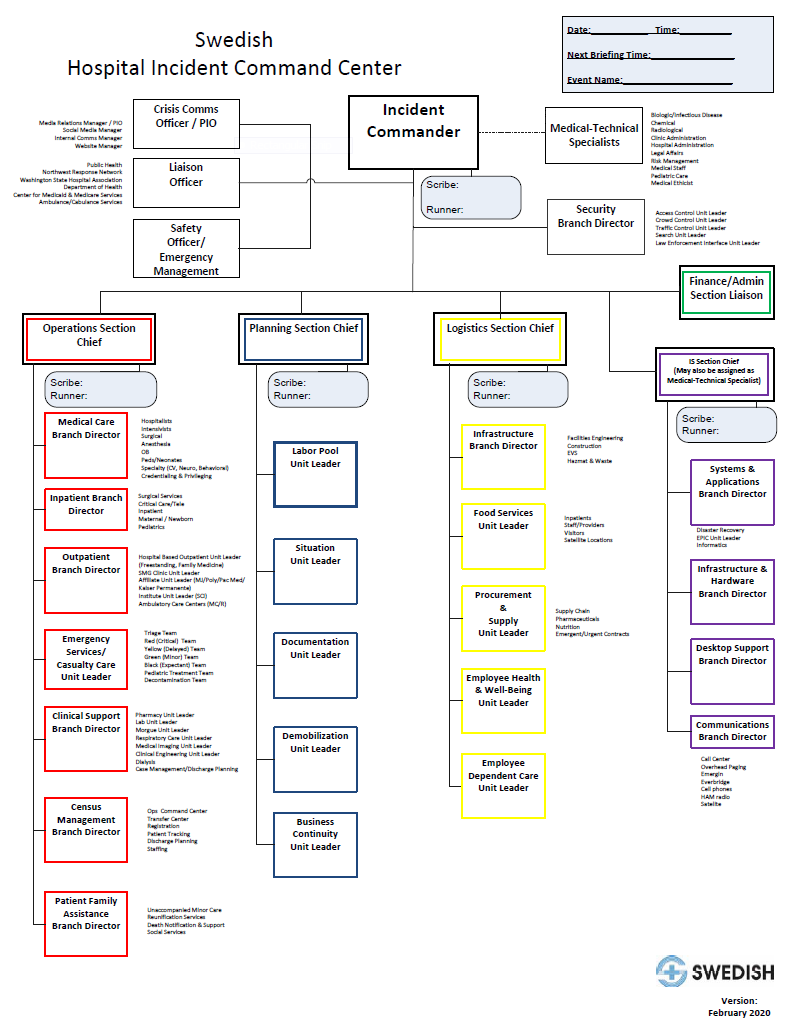 Some areas of attention
Covid19 epidemiology and clinical information
Bed and ventilator management
Staffing management
Visitor policies & Testing protocols
Town halls (virtual)
Infection control policies
Care pathways
PPE and supply chain issues
Communication: Internal and external
Liaison with other organizations and government
Staff (caregiver) wellbeing
Community engagement
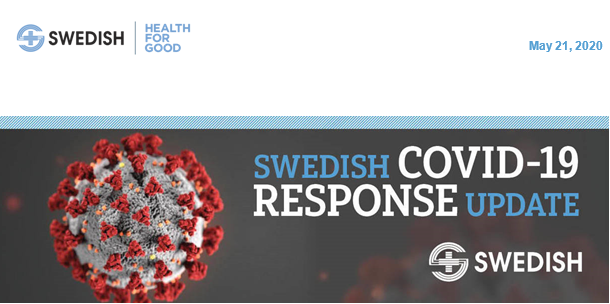 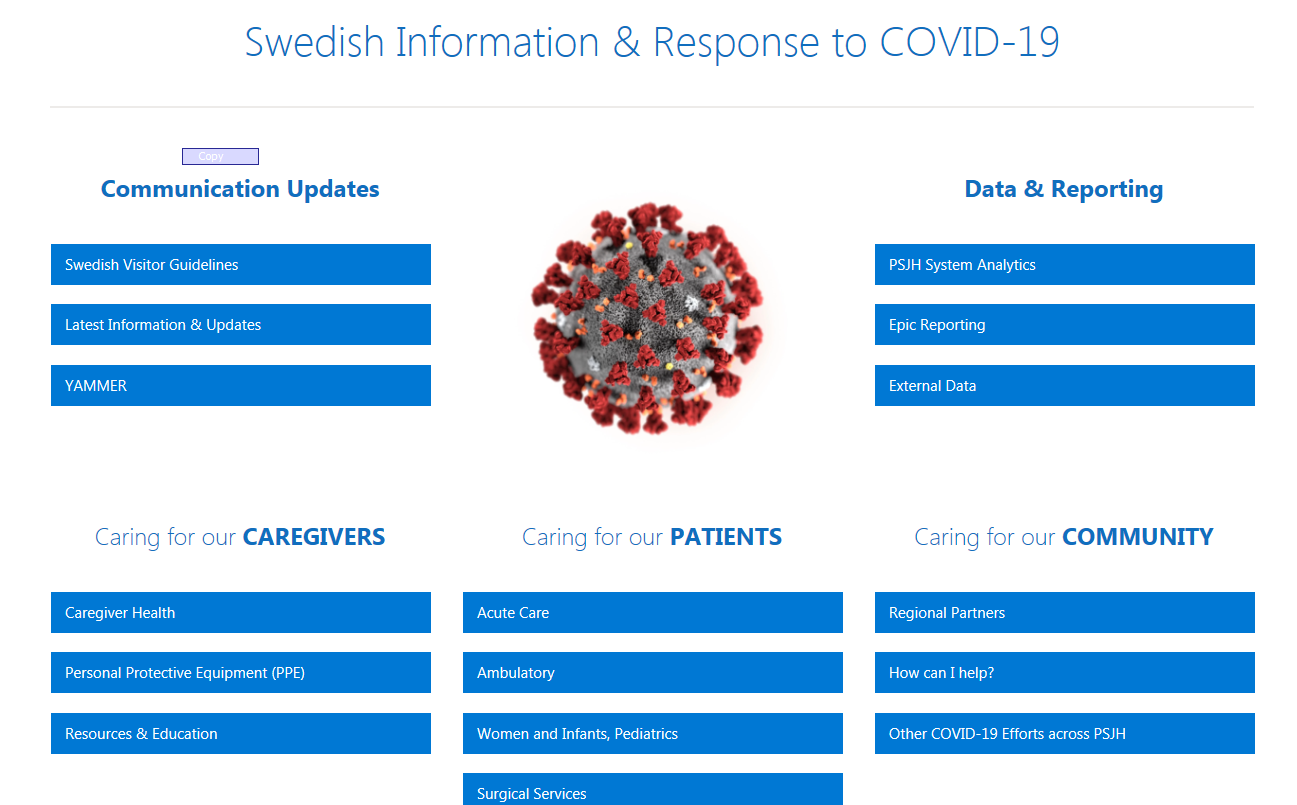 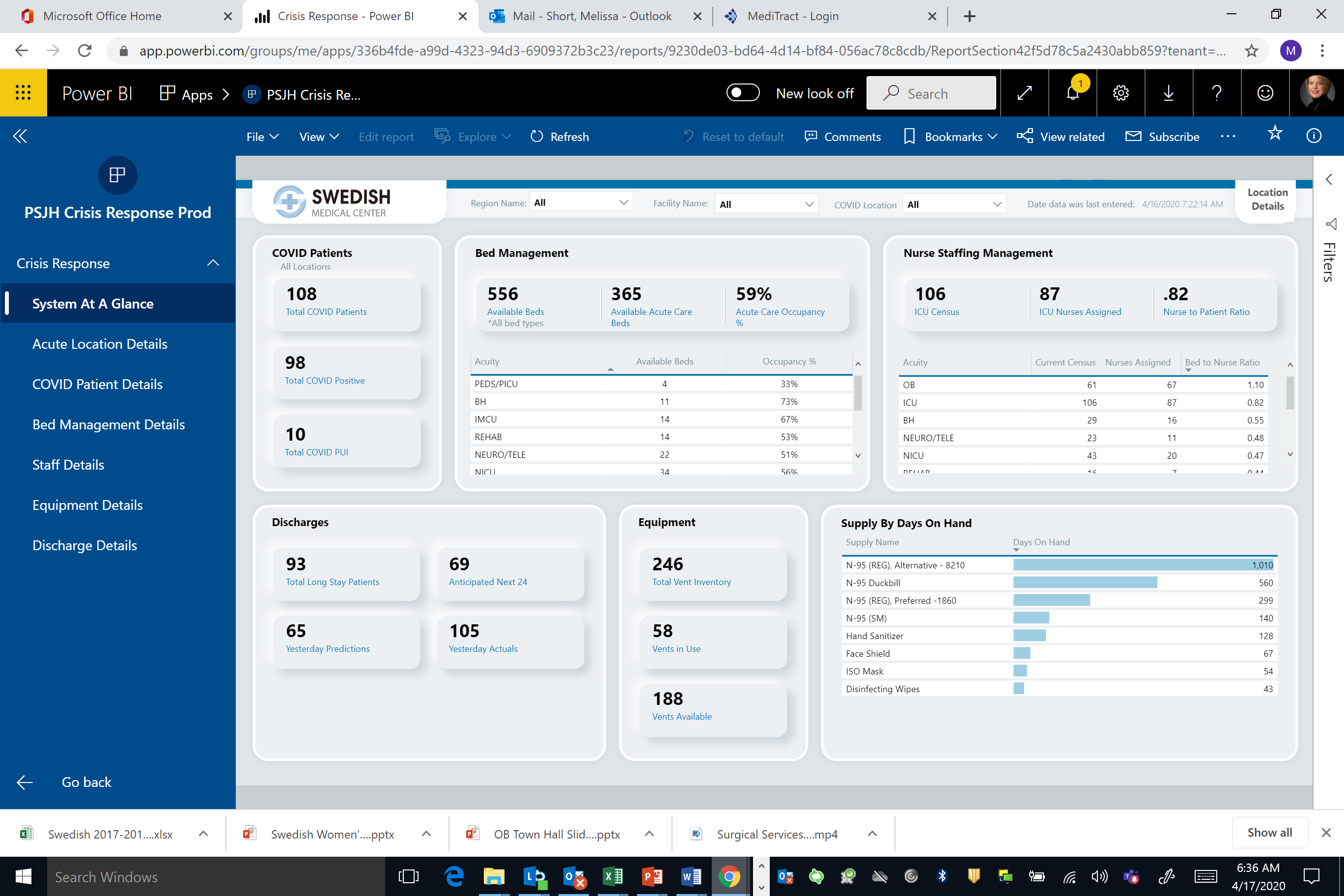 Children and COVID Planning
Incidence in children lower than adults 
Pathway of care for children
In ER, Inpatient, Ambulatory settings
Preadmission testing of child and parent
Exception to general hospital policy – allows 2 visitors
Crisis standards of care
Plan to consolidate pediatric hospital care to children’s hospitals
Free up hospital beds and vents for adult patients
Pregnancy and Childbirth Planning
Special isolation rooms
Pre-admission testing for pregnant moms especially C-sections
Not required for vaginal
Management of newborn of COVID positive mom
Initially recommended separating from mom 
Not required
Attention to sanitizing space
Follow up testing of newborn
Planning for rapid discharge
Visiting policy 
Exception to hospital policy: 2 allowed
Testing partners
Lessons Learned
3 major lessons learned from our experience

Communicate clearly and often
Delegate authority
Focus on people and sustainability
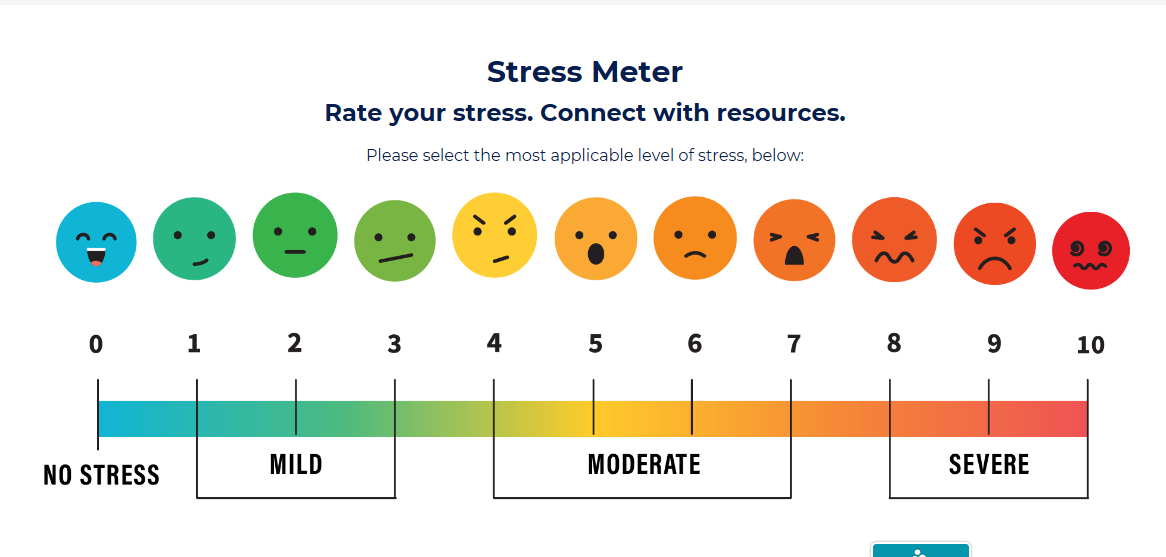 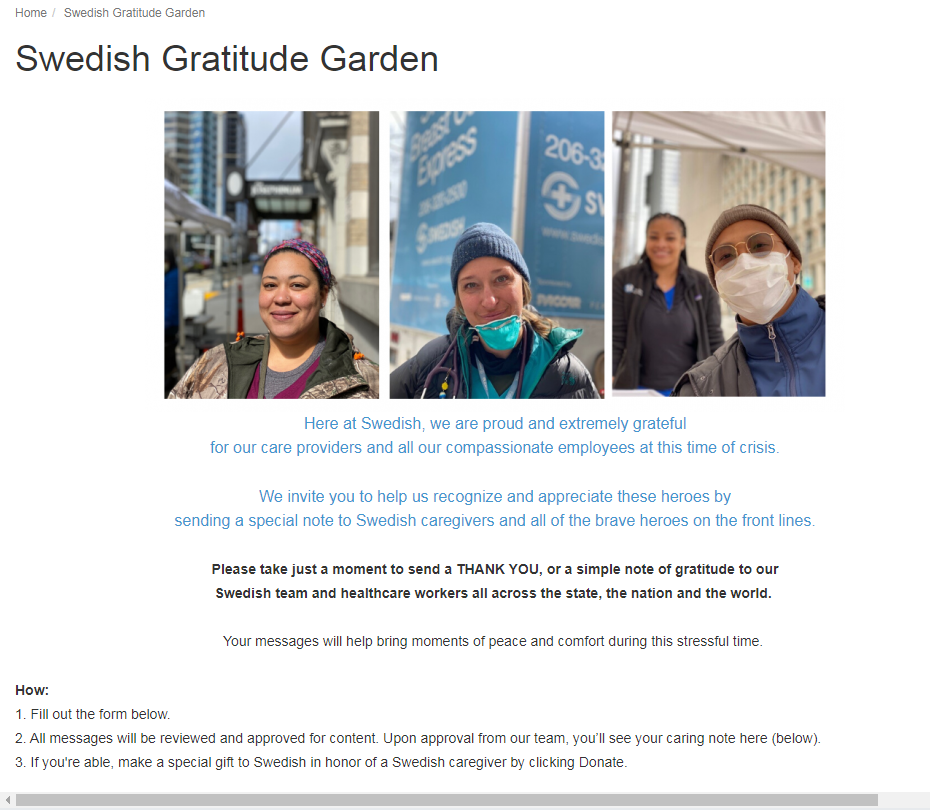 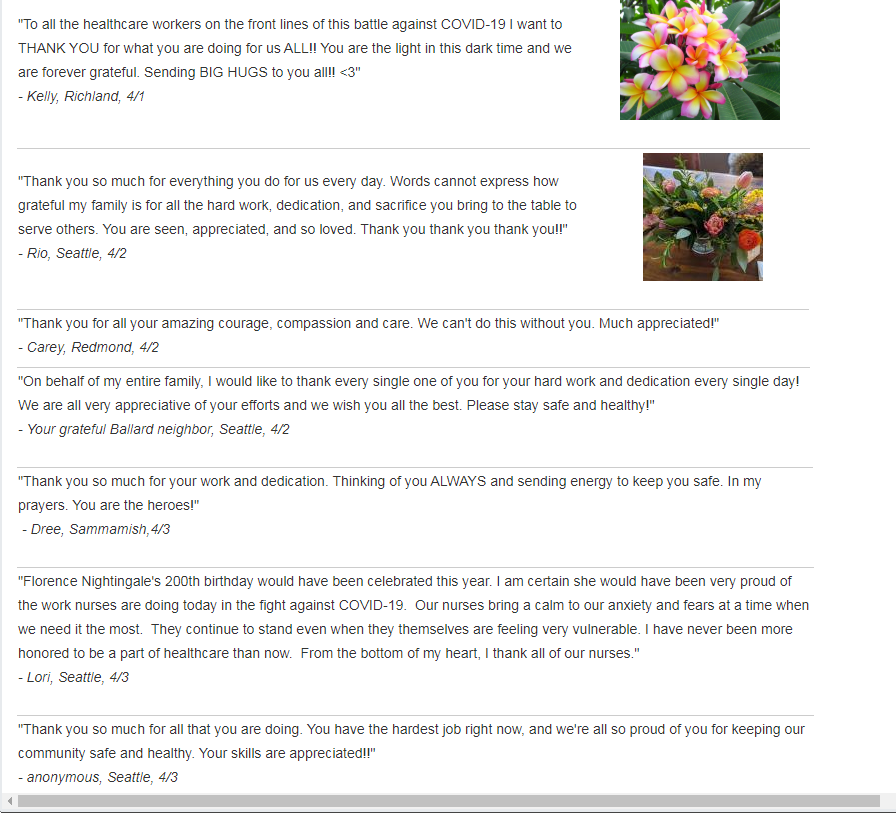 Thank you!